Cloud Introduction
Session IIhttp://www.profburnett.com
Outline
Cloud Storage
Cloud Office Applications
Cloud Social Media
Cloud Media Services
6/17/2016
Copyright © Carl M. Burnett
2
Cloud Storage
Advantages
Disadvantages
Pay for the storage you use. 
Cut energy consumption.  
Storage availability and data protection. 
Outsource storage maintenance tasks. 
Access to resources and applications.  
Natural disaster backup.
Outsourcing data storage increases potential for attack.
Supplier stability. 
Accessibility
Security of stored data 
May enable Piracy and Copyright Infringement.
6/17/2016
Copyright © Carl M. Burnett
3
Cloud Storage
6/17/2016
Copyright © Carl M. Burnett
4
Cloud Storage
6/17/2016
Copyright © Carl M. Burnett
5
Exercise 1 - Cloud Storage
Determine if you have an account on a cloud storage service. 
Sign on service. 
Upload a file in a browser window.
Download a file in a browser window.
Upload a file using desktop app. 
Download a file using desktop app.
6/17/2016
Copyright © Carl M. Burnett
6
Cloud Office Applications
Advantages
Disadvantages
Cost is low. 
no download or install of software. 
Run on thin clients.  
No need to purchase or upgrade a software license. 
Portable. 
Documents still safely if the user’s computer fails.
Access requires connectivity. 
Speed and accessibility issues. 
Number of features available can be an issue. 
Subscription charge to use the service. 
No control over the version of the software. 
Reliant on the service provider for security and privacy.
6/17/2016
Copyright © Carl M. Burnett
7
Cloud Office Applications
6/17/2016
Copyright © Carl M. Burnett
8
Exercise 2Cloud Office Application: Office 365
Sign on MC Office 365 Account. 
Run Office 365 Outlook app. 
Run Office 365 Word app. 
Create Word document. 
Save files to OneDrive Online Storage.
Run Office 365 PowerPoint app. 
Save files to OneDrive Online Storage.
6/17/2016
Copyright © Carl M. Burnett
9
Google Products
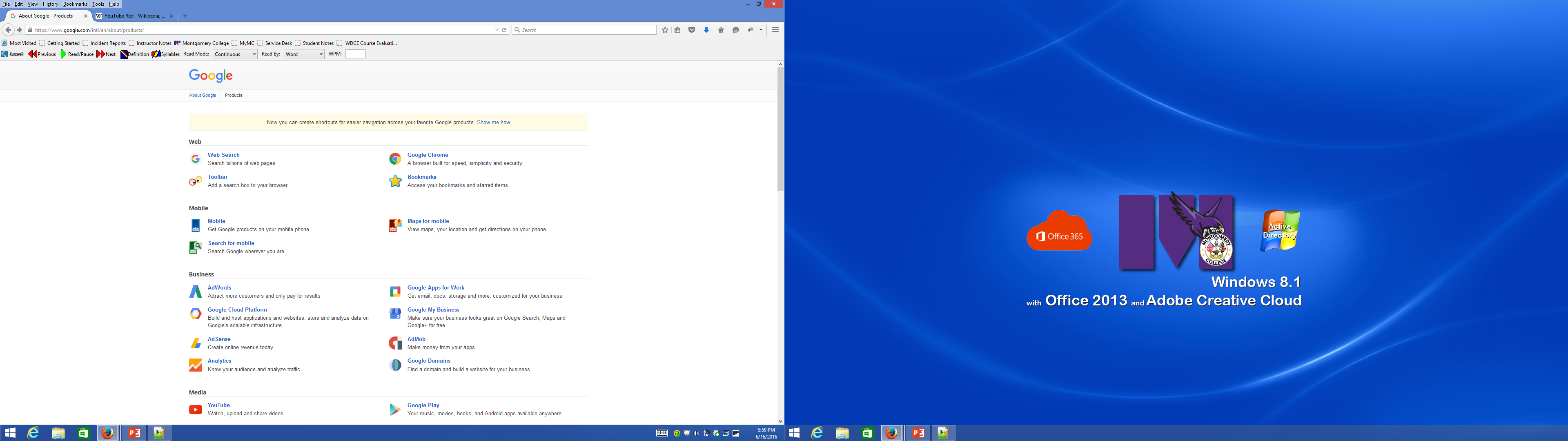 Google Products
6/17/2016
Copyright © Carl M. Burnett
10
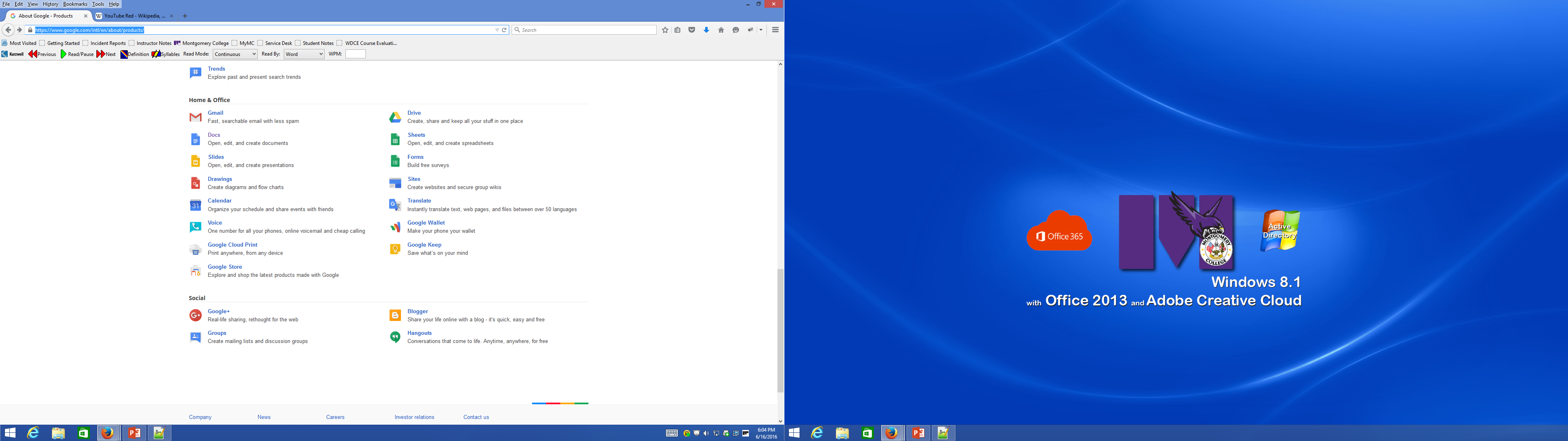 6/17/2016
Copyright © Carl M. Burnett
11
Exercise 3Cloud Office Application: Google for Work
Sign on Google Account. 
Run Google Document app. 
Create Word document. 
Save files to Google Drive Online Storage.
Run Google Sheet app. 
Save files to Google Drive Online Storage.
6/17/2016
Copyright © Carl M. Burnett
12
Cloud Social Media
Advantages
Disadvantages
Sharing photos. 
Sharing News and Information. 
Contributing rankings and reviews. 
Creating content tags.  of content: 
Posting comments on third-party websites or blogs. 
Mashing up online material. 
Creating or working on a blog.
Disparity
Trustworthiness
Concentration
Few real effects
Reliability
Ownership of social media content.
Privacy
Effects on interpersonal relationships.
Commercialization of social media.
Negative effects on self-esteem.
6/17/2016
Copyright © Carl M. Burnett
13
Cloud Social Media
6/17/2016
Copyright © Carl M. Burnett
14
Cloud Social Media
6/17/2016
Copyright © Carl M. Burnett
15
Cloud Social Media
6/17/2016
Copyright © Carl M. Burnett
16
Exercise 4 - Cloud Social Media
Sign on to social media account. 
Tweet a message.
Post a blog.
Like a Friend.
Comment on a Blog.
6/17/2016
Copyright © Carl M. Burnett
17
Cloud Media Services - Music
Advantages
Disadvantages
6/17/2016
Copyright © Carl M. Burnett
18
Cloud Media Services - Music
6/17/2016
Copyright © Carl M. Burnett
19
Exercise 5 - Cloud Music Media
Find a music media site. 
Find your favorite song. 
Share with classmate.
6/17/2016
Copyright © Carl M. Burnett
20
Cloud Media Services - Video
Advantages
Disadvantages
6/17/2016
Copyright © Carl M. Burnett
21
Cloud Media Services - Video
6/17/2016
Copyright © Carl M. Burnett
22
Exercise 6 - Cloud Video Media
Find a video media site. 
Find your favorite movie or TV show. 
Share with classmate.
6/17/2016
Copyright © Carl M. Burnett
23
Course Review
Session I
Session II
Course Overview Presentation
Introduction to Cloud Computing
Service Models - IaaS, PaaS, SaaS
Software as a Service (SaaS) 
Consumer-Based SaaS
Cloud Storage
Cloud Office Applications
Cloud Social Media
Cloud Media Services
6/17/2016
Copyright © Carl M. Burnett
24
Class Evaluation
WD&CE Course Evaluation Form
http://webdb.montgomerycollege.edu/internet/wdceevals/wdceevals.cfm  
Course Name: Cloud Introduction
Course CRN: 42225
Course Start Date: June 15, 2016
Course Instructor: Carl Burnett
6/17/2016
Copyright © Carl M. Burnett
25